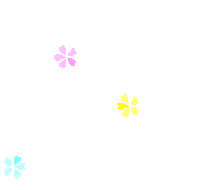 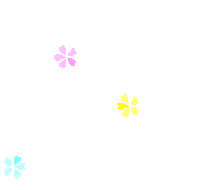 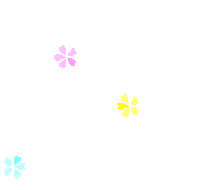 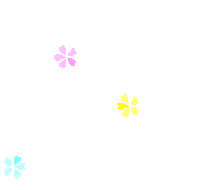 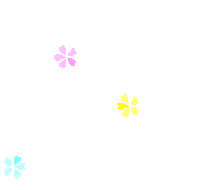 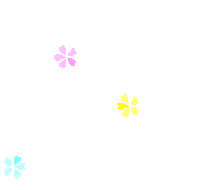 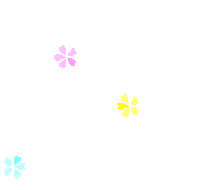 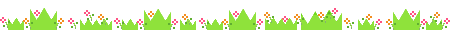 猜一猜
嘴像小铲子，
脚像小扇子，
爱在水里游，
捉鱼翘尾巴。
（猜一小动物）
嘴巴尖尖，
头顶红冠，
爱吃小虫和大米，
说起话来叽叽叽。
（猜一小动物）
5 小公鸡和小鸭子
读书要求
自由朗读课文，注意读准字音，读通句子，难读的句子多读几遍。
kuài    zhuō      jí        zhí    hé    xínɡ
块   捉   急  直  河  行

死
sǐ
xìn    ɡēn    hū    hǎn    shēn
信  跟  忽  喊  身
块  

 地  坡  场 ……
快
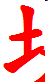 我会读句子
kuàir
小公鸡和小鸭子一块儿出去玩。
（一起）
（    ）和（    ）一块儿（      ）。
一块儿    捉不到  
着急   小河    不行   淹死   相信  跟着     忽然   身边
我会读句子
zhuō
zhí
jí
小鸭子捉不到虫子，急得直哭。
xínɡ
sǐ
小鸭子说：“不行，不行，你不会游泳，会淹死的！”
xìn
ɡēn
小公鸡不信，偷偷地跟在小鸭子后面，也下了水。
石块    木块     一块儿
捉住     活捉     捉虫子
着急    急忙     心急
喊叫   喊声
高喊   喊人
一直     笔直     正直
相信     自信      信心
身影   身后
身高   全身
跟着    跟前   跟头
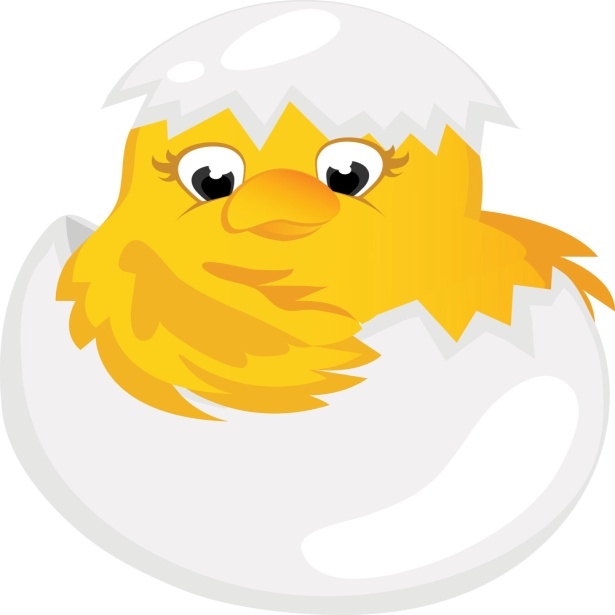 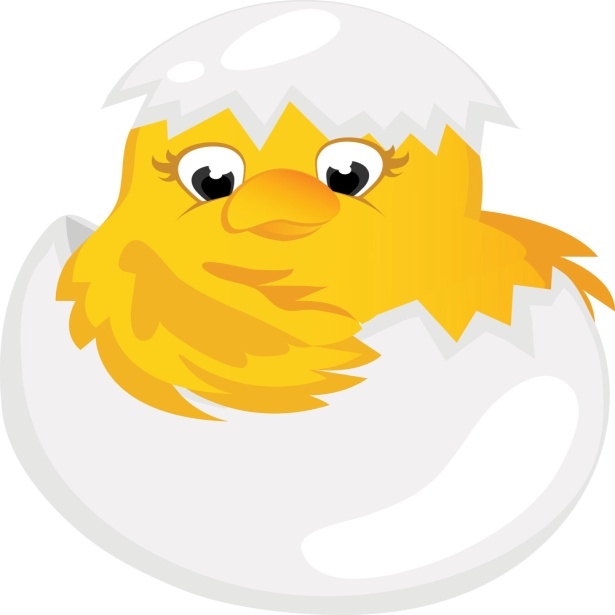 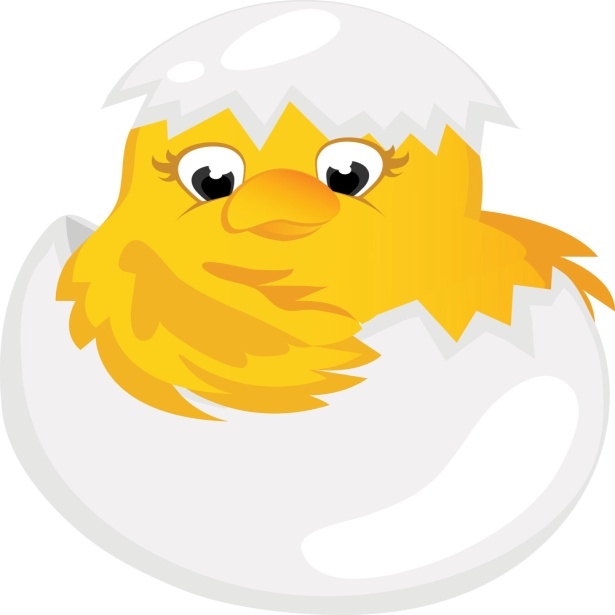 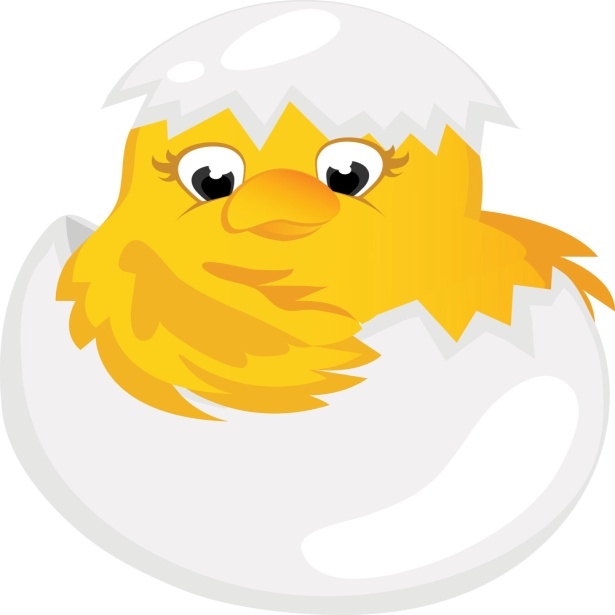 块   捉  急   直 
 
河   行  死   信

跟   忽  喊   身
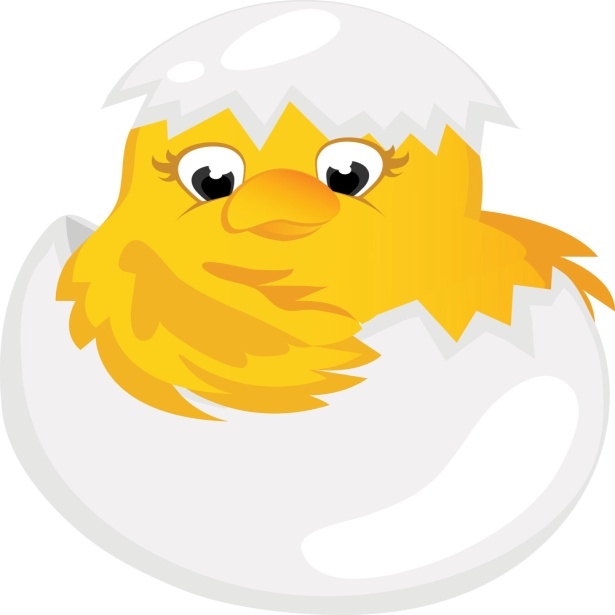 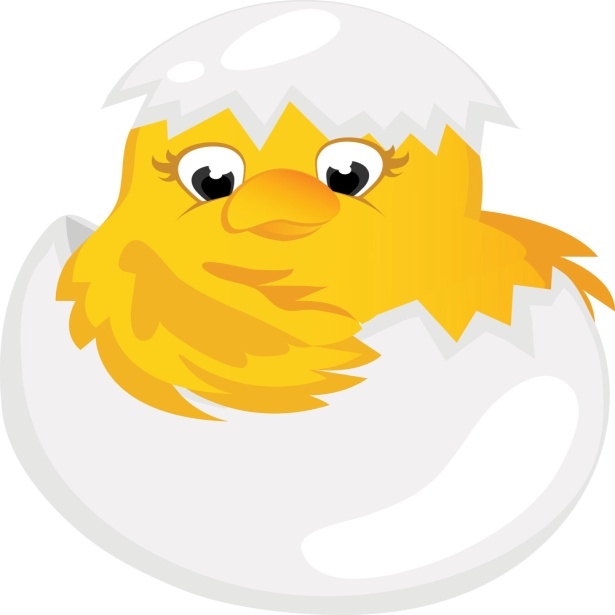 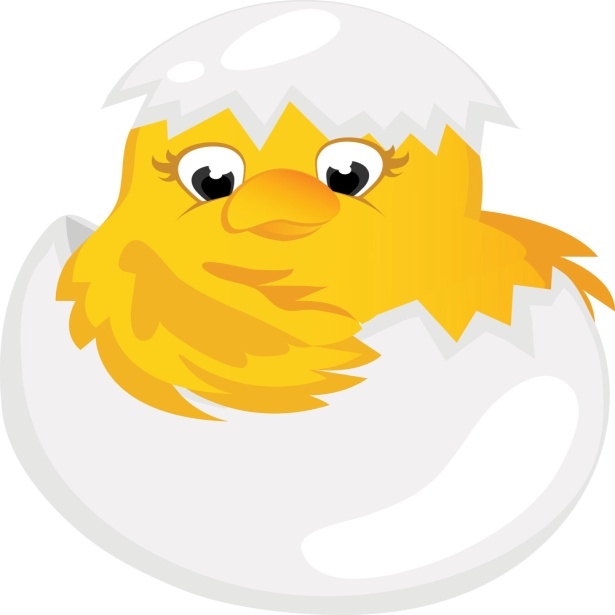 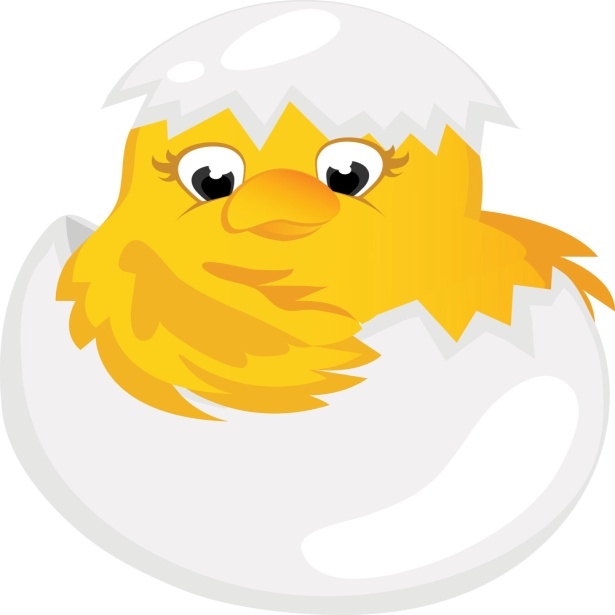 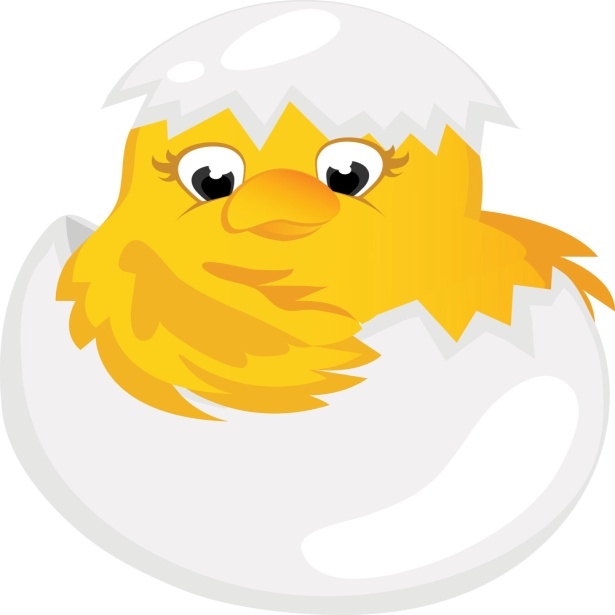 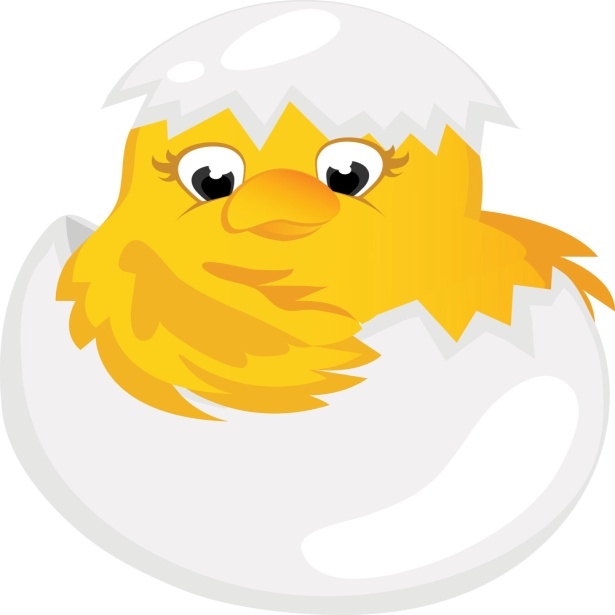 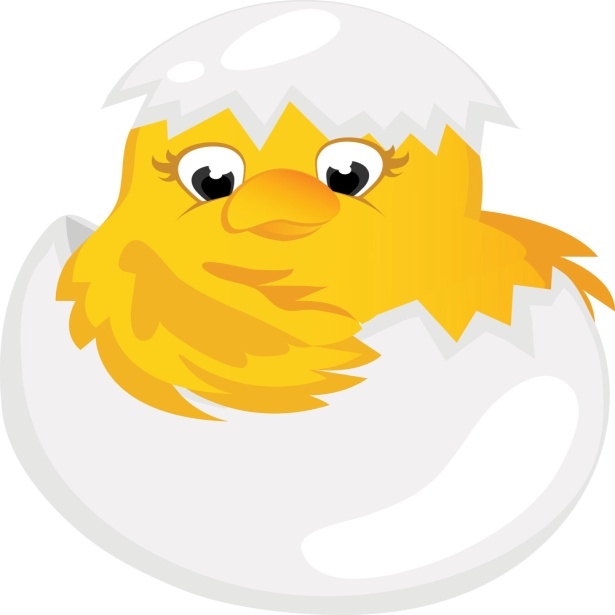 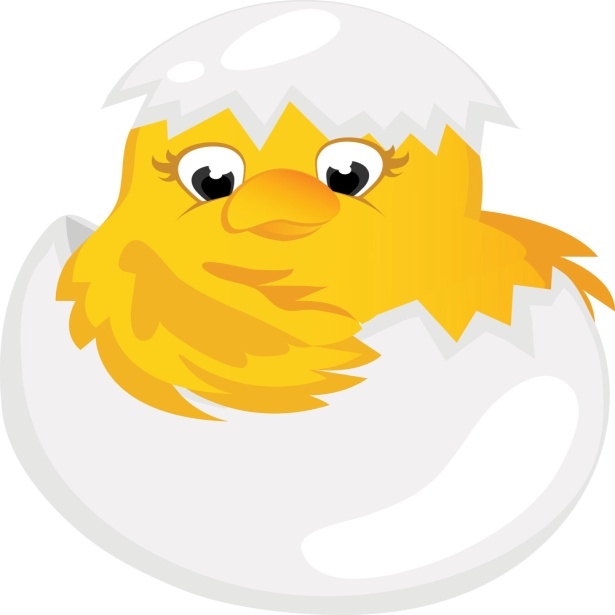 yě
也
（也许    也好    也是）
tā
他
（他们、他的、他人）
dÌ
地
（大地   土地   天地   田地    林地）
tā               hé      shuō        yě                       de     tīnɡ
他们    小 河     说 话     也 是     飞快地     听 见
kuài       zhuō             jí           zhí              xínɡ           sǐ
一 块儿   捉虫子     急得    直 哭     不 行     淹死
ɡēn           hū           hǎn         shēn          ɡē            xìn
跟 着      忽 然     喊 叫     身 边     哥 哥     不信
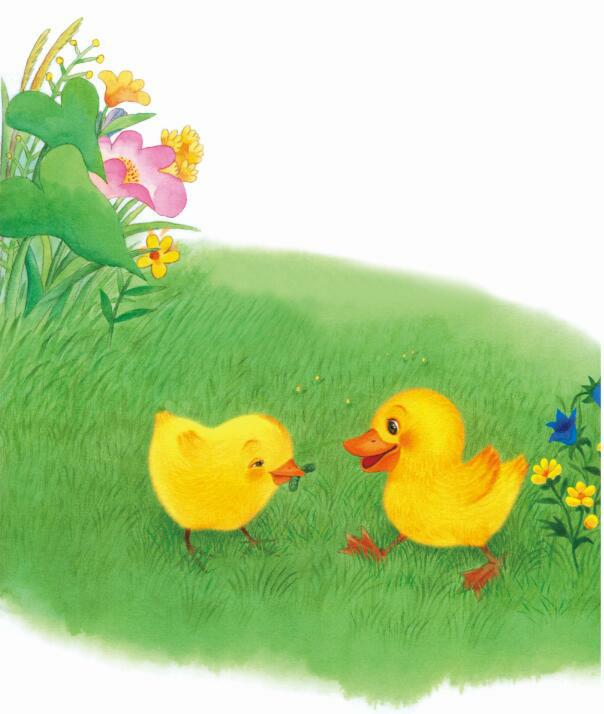 小公鸡和小鸭子一块儿出去玩。
  他们走进草地里。小公鸡找到了许多虫子，吃得很欢。小鸭子捉不到虫子，急得直哭。小公鸡看见了，捉到虫子就给小鸭子吃。
①
②
③
他们走到小河边。小鸭子说：“公鸡弟弟，我到河里捉鱼给你吃。”小公鸡说：“我也去。”小鸭子说：“不行，不行，你不会游泳，会淹死的！”小公鸡不信，偷偷地跟在小鸭子后面，也下了水。      小鸭子正在水里捉鱼，忽然，听见小公鸡喊救命。它飞快地游到小公鸡身边，让小公鸡爬到自己的背上。小公鸡上了岸，笑着对小鸭子说：“鸭子哥哥，谢谢你。”
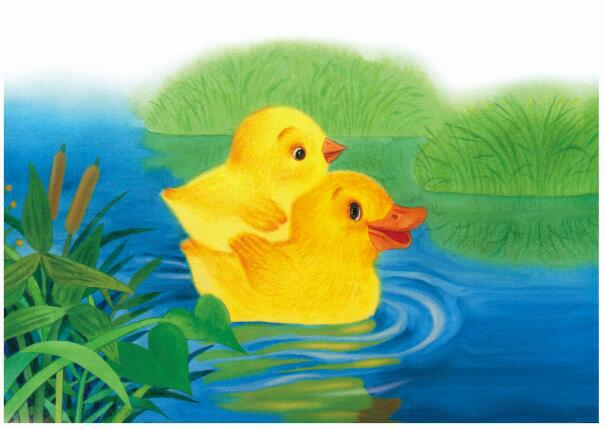 ④
kuàir
小公鸡和小鸭子一块儿出去玩。
（一起）
（    ）和（    ）一块儿（      ）。
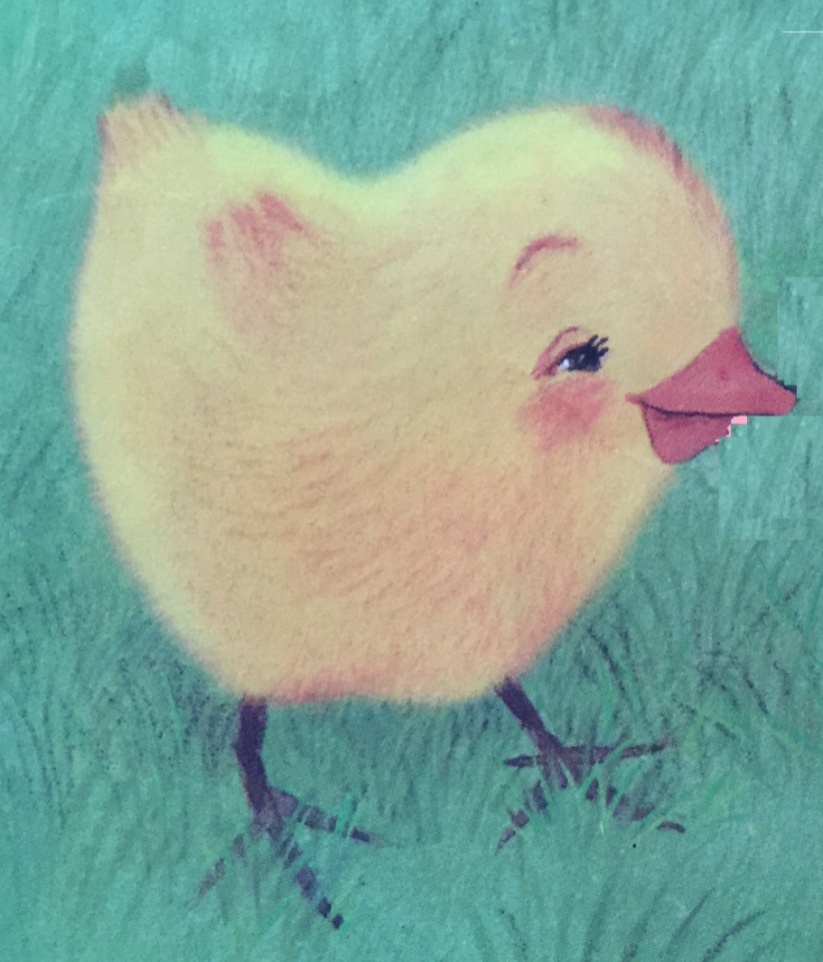 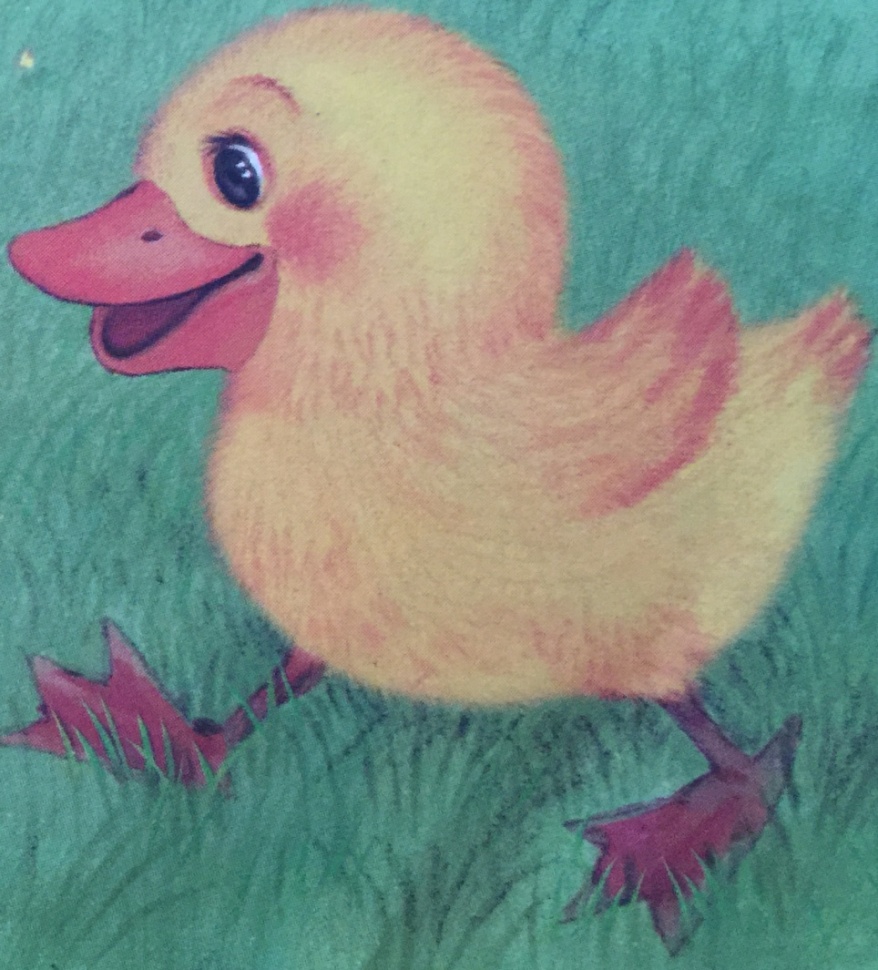 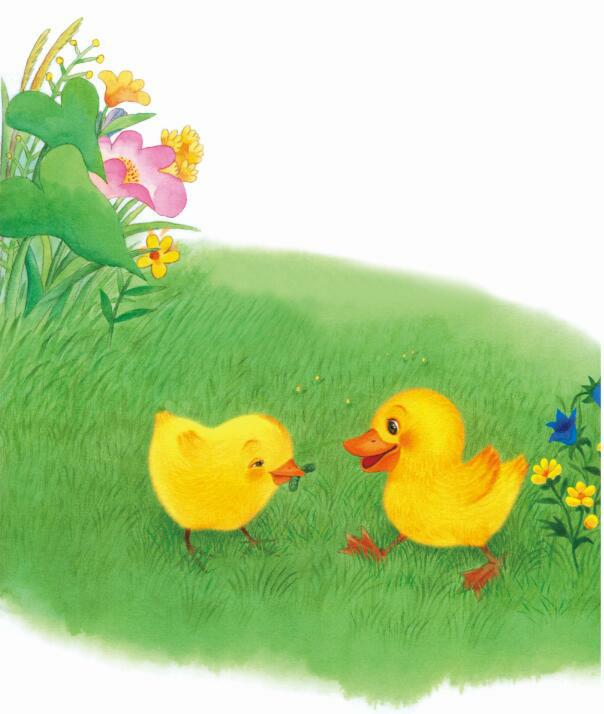 1、看一看仔细观察图，图上有什么？
2、说一说相互说说他们来到了什么地方？
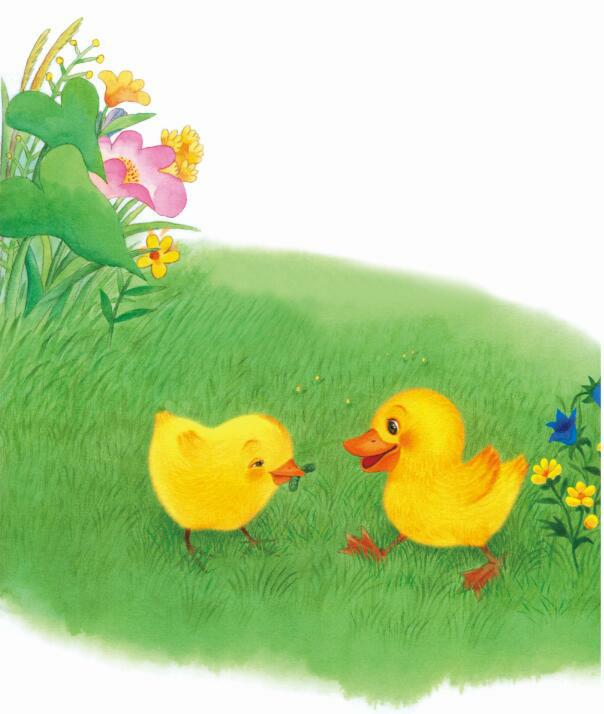 小公鸡找到了许多虫子，吃得很欢。小鸭子捉不到虫子，急得直哭。
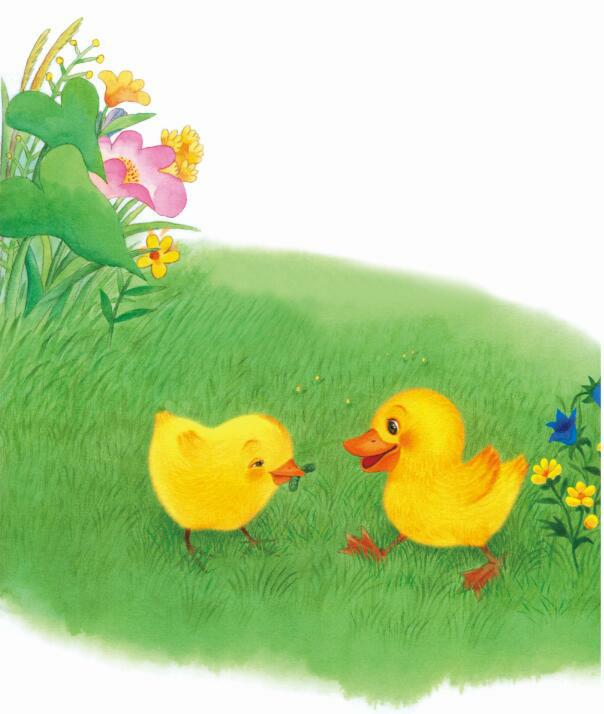 1.为什么小公鸡捉到很多虫子？
    2.为什么小鸭子捉不到虫子？
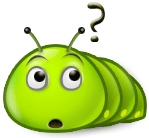 仔细观察两幅图，你能发现什么？
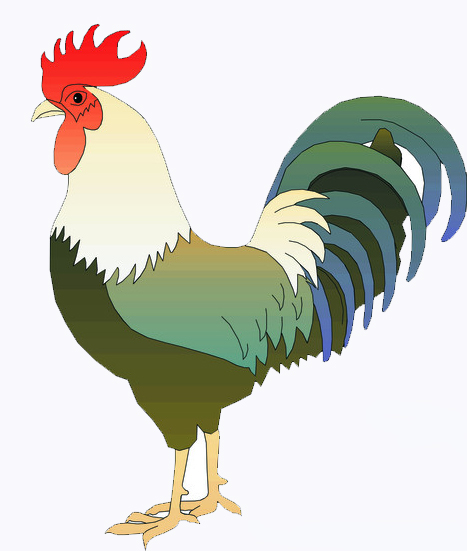 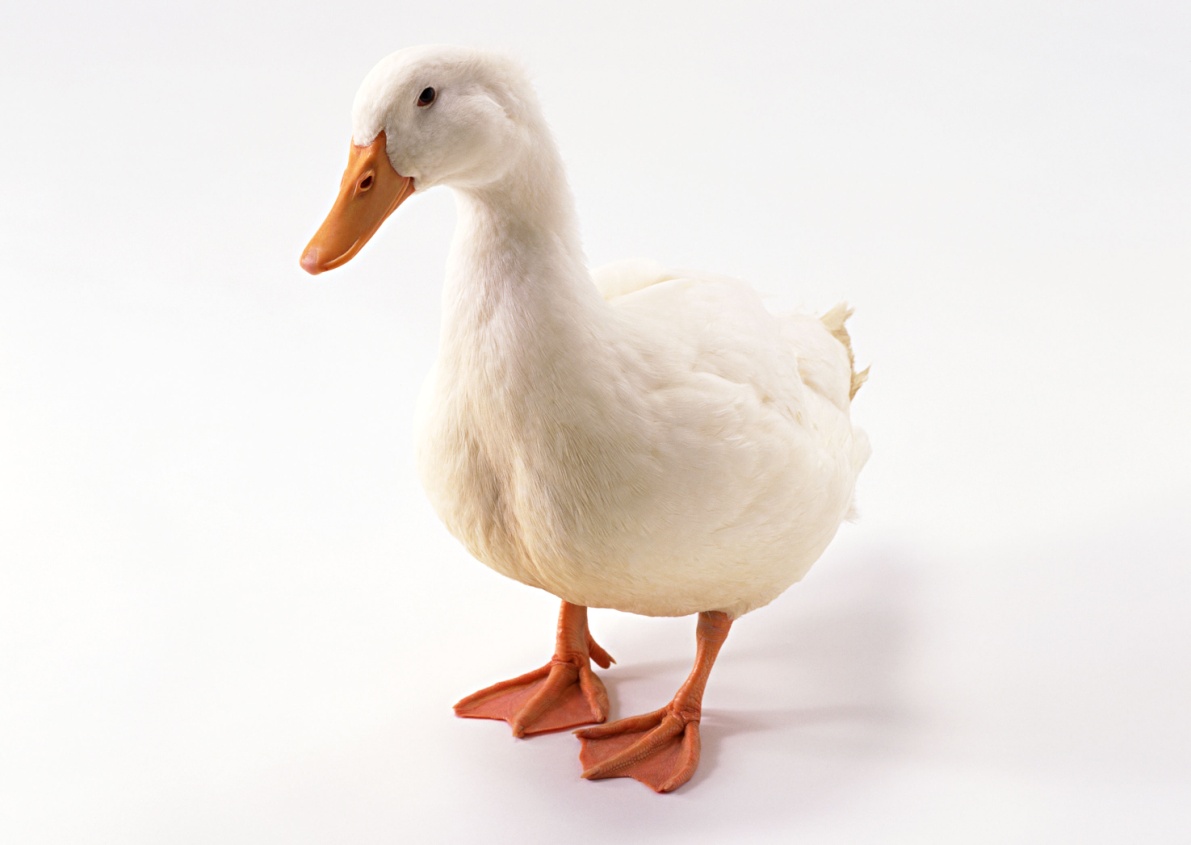 尖尖的
扁扁的
相连的
分开的
因为小公鸡的脚趾（zhǐ）是分开的，跑得快，而他的嘴又是尖尖的，所以小公鸡很好捉到虫子。
小鸭子的脚趾间有蹼（pú）相连，在地上跑不快，他的嘴又是扁扁的，所以捉不到虫子。
因为……所以……
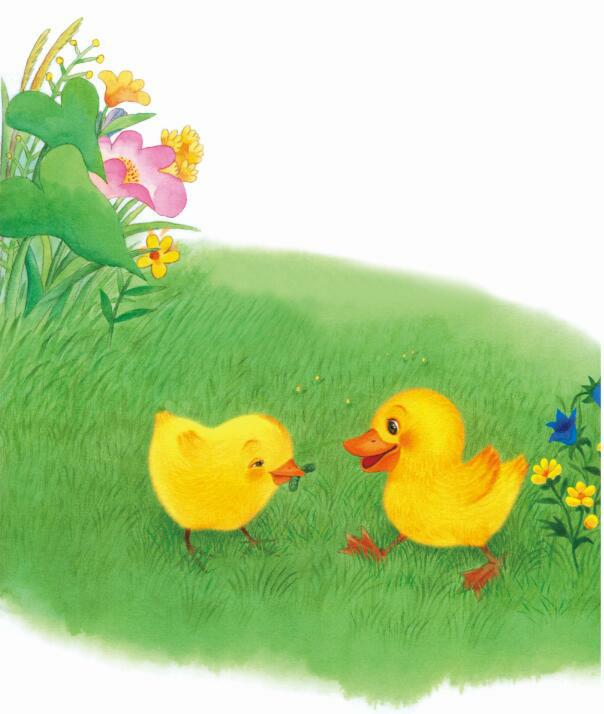 真
小鸭子捉不到虫子，急得直哭。
小鸭子心想：（               ）。
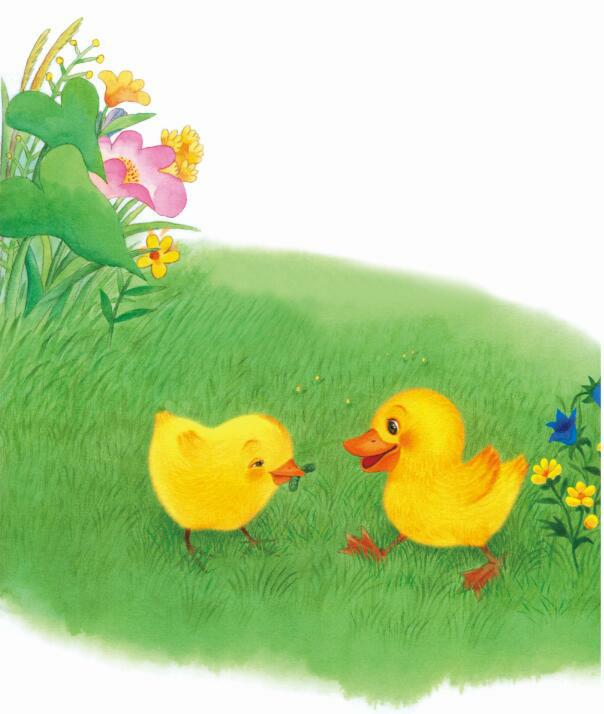 小公鸡看见了，捉到虫子就给小鸭子吃。
这是一只（          ）的小公鸡。
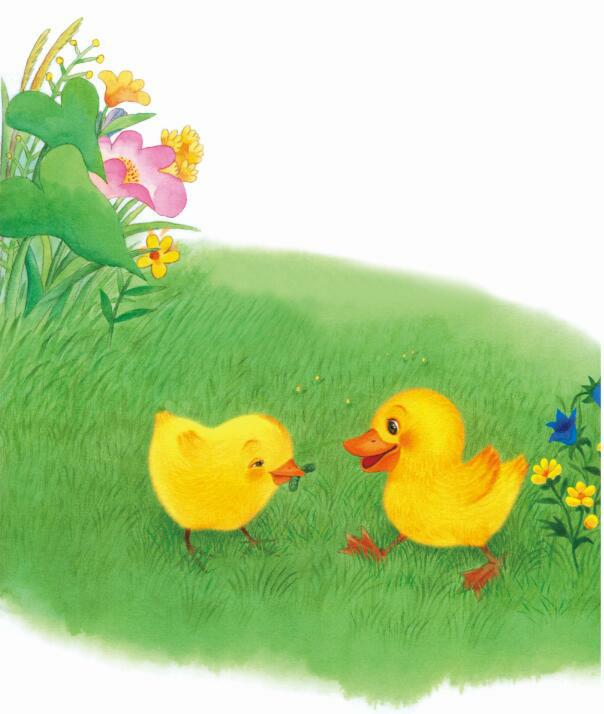 他们走进草地里。小公鸡找到了许多虫子，吃得很欢。小鸭子捉不到虫子，急得直哭。小公鸡看见了，捉到虫子就给小鸭子吃。
他们走到小河边。小鸭子说：“公鸡弟弟，我到河里捉鱼给你吃。”小公鸡说：“我也去。”小鸭子说：“不行，不行，你不会游泳，会淹死的！”小公鸡不信，偷偷地跟在小鸭子后面，也下了水。
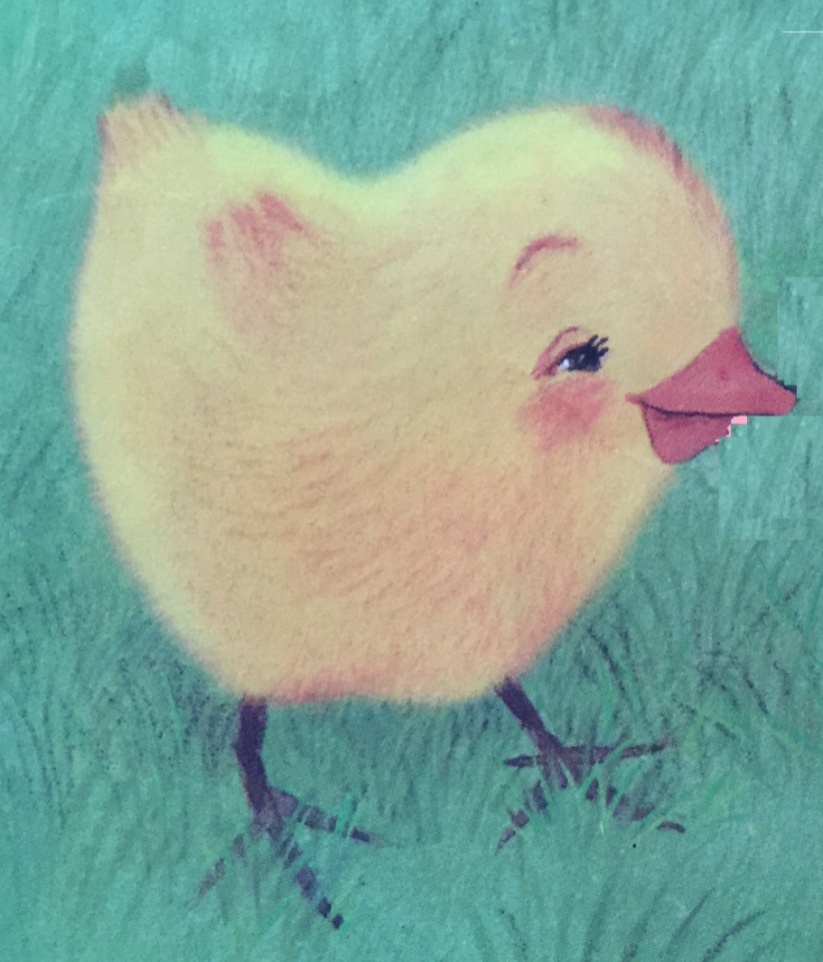 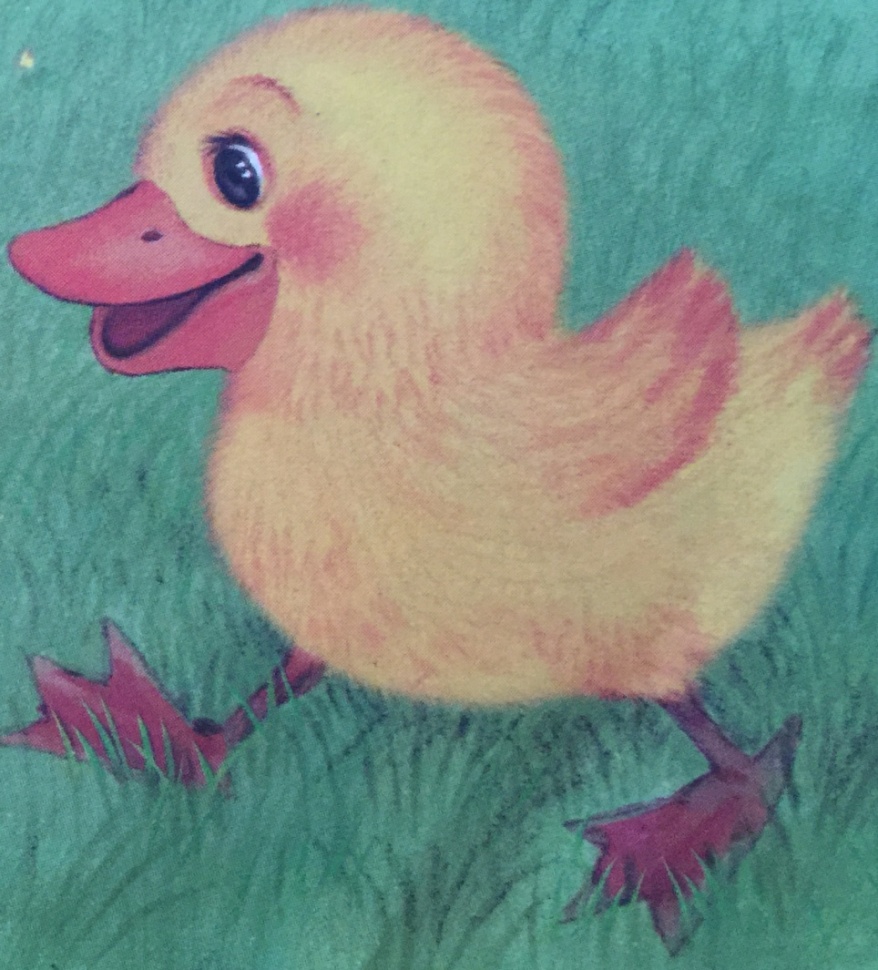 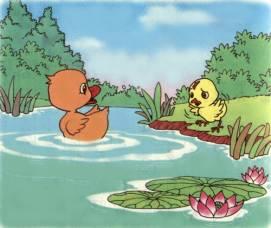 公鸡弟弟，我到河里捉鱼给你吃。
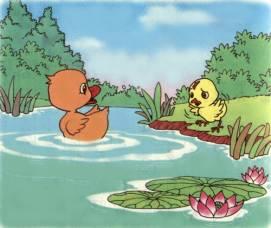 不行，不行，你不会游泳，会淹死的！
它们走到小河边。小鸭子说：“公鸡弟弟，我到河里捉鱼给你吃。”小公鸡说：“我也去。”小鸭子说：“不行，不行，你不会游泳，会淹死的！”小公鸡不信，偷偷地跟在小鸭子后面，也下了水。
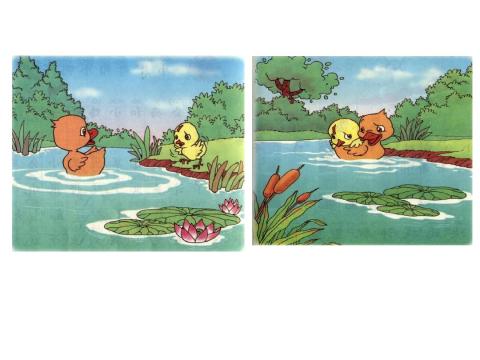 偷偷地
小公鸡不信，偷偷地跟在小鸭子后面，也下了水。
小公鸡不信，跟在小鸭子后面，也下了水。
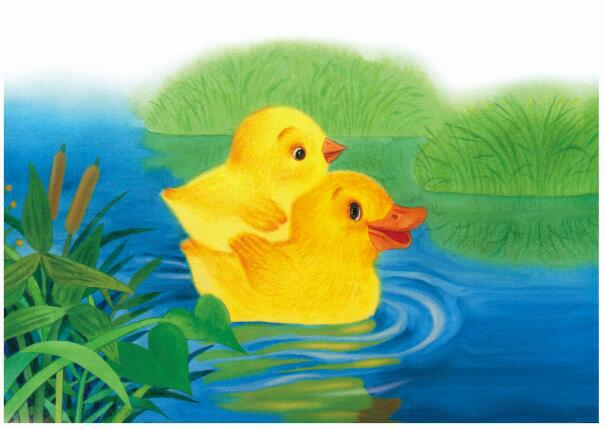 小鸭子正在水里捉鱼，忽然，听见小公鸡喊救命。它飞快地游到小公鸡身边，让小公鸡爬到自己的背上。小公鸡上了岸，笑着对小鸭子说：“鸭子哥哥，谢谢你。”
小鸭子游到小公鸡身边。
  小鸭子飞快地游到小公鸡身边。
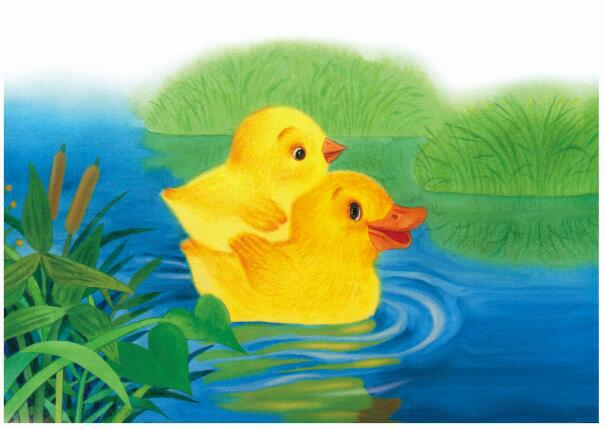 小鸭子到河里____________，小公鸡也到河里，差点儿__________，____________救了他。
小公鸡              地对小鸭子说：
“鸭子哥哥，谢谢你。”
    小鸭子               地说：“             。”
你从小公鸡和小鸭子身上学到了什么？
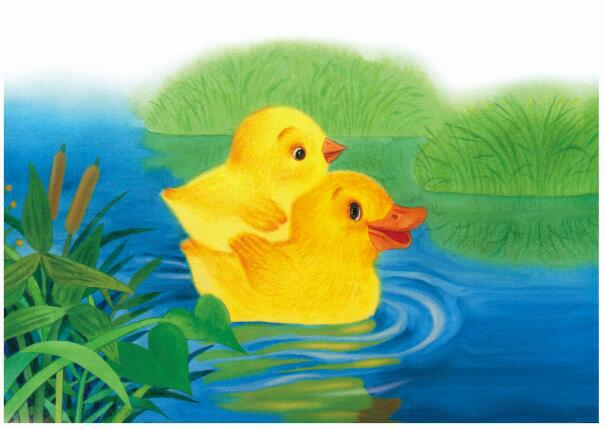 互相帮助
hé
河
（河边     河面      河水）
shuō
说
（说话     说法     说一说）
tīng
听
（听话     听讲   听说    动听    听声音）
gē
哥
（哥哥）